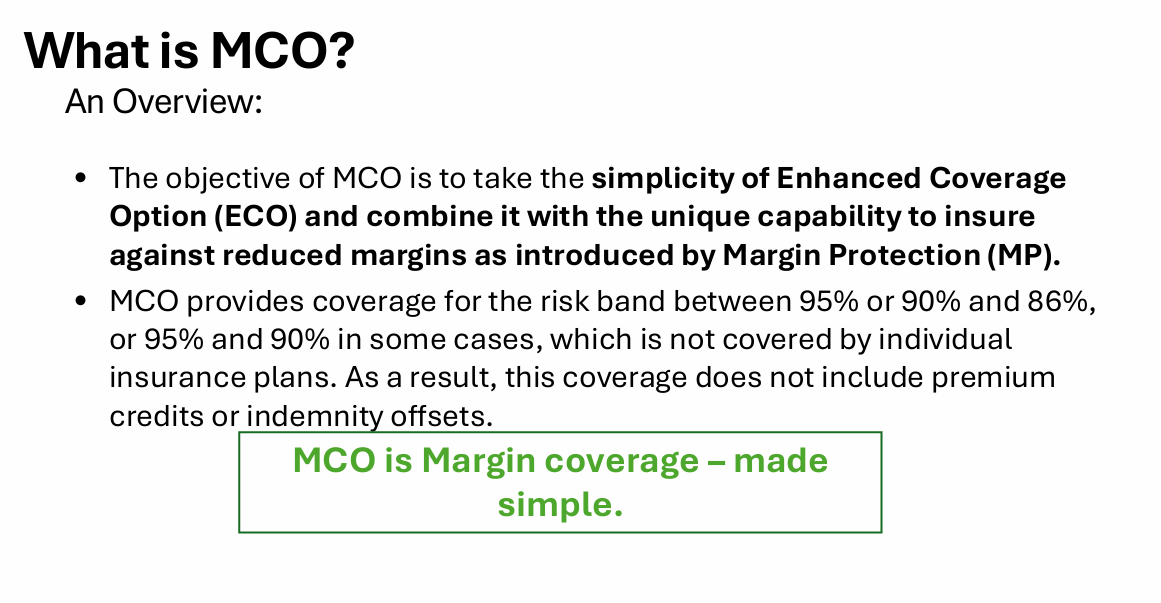 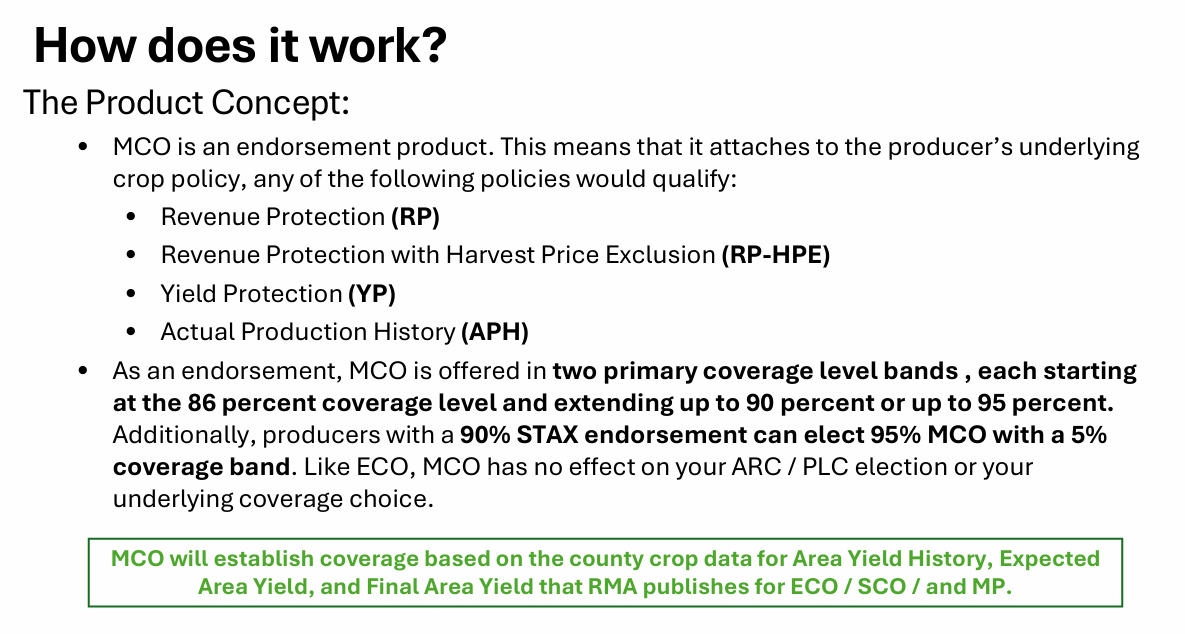 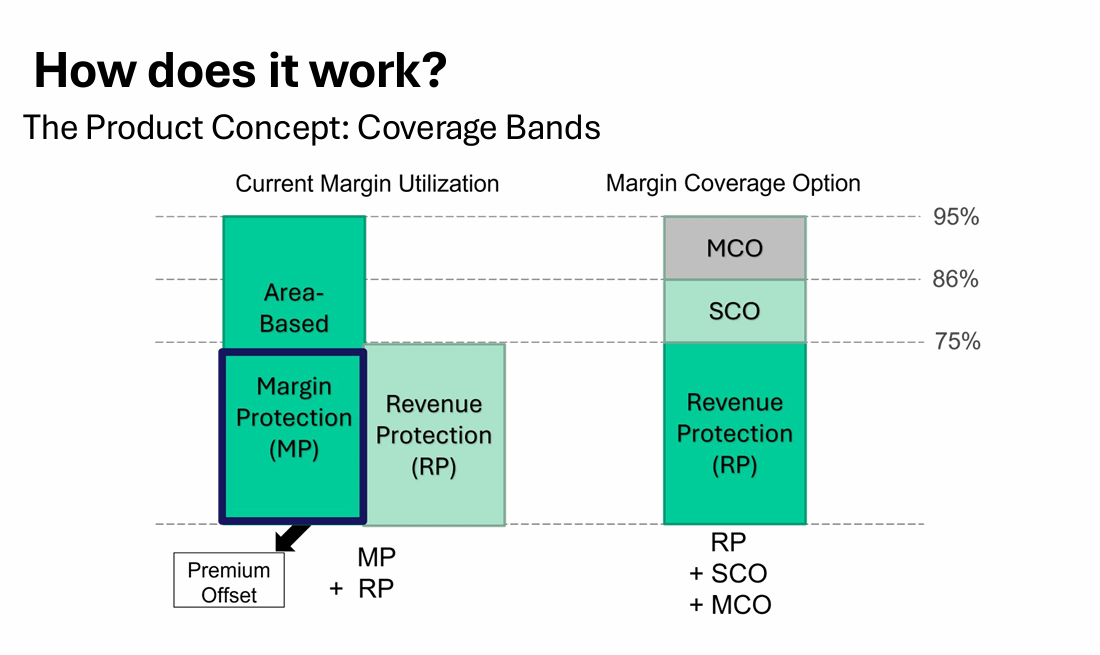 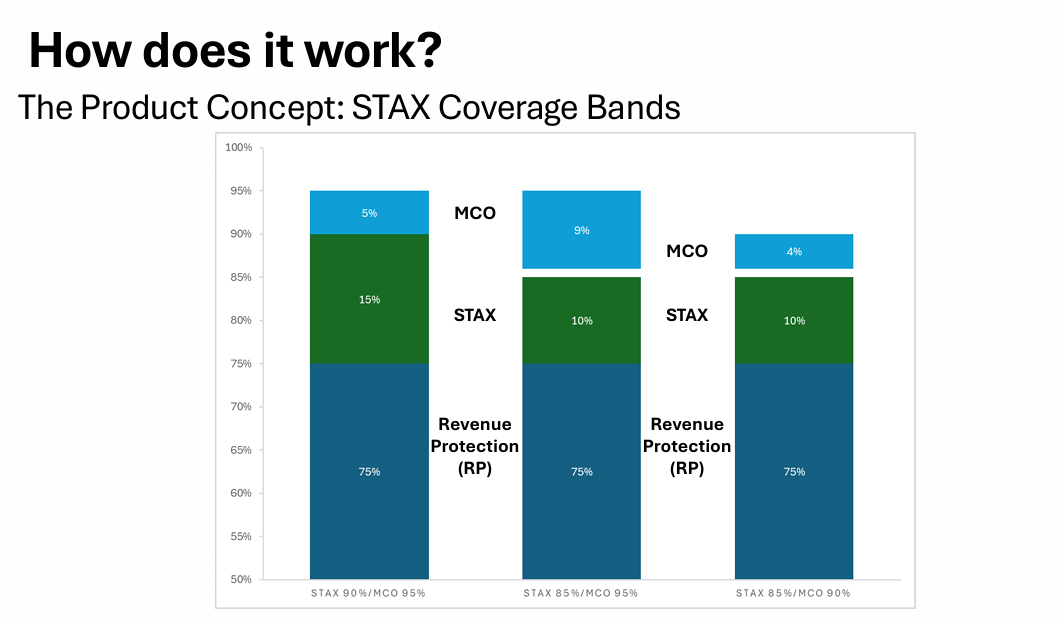 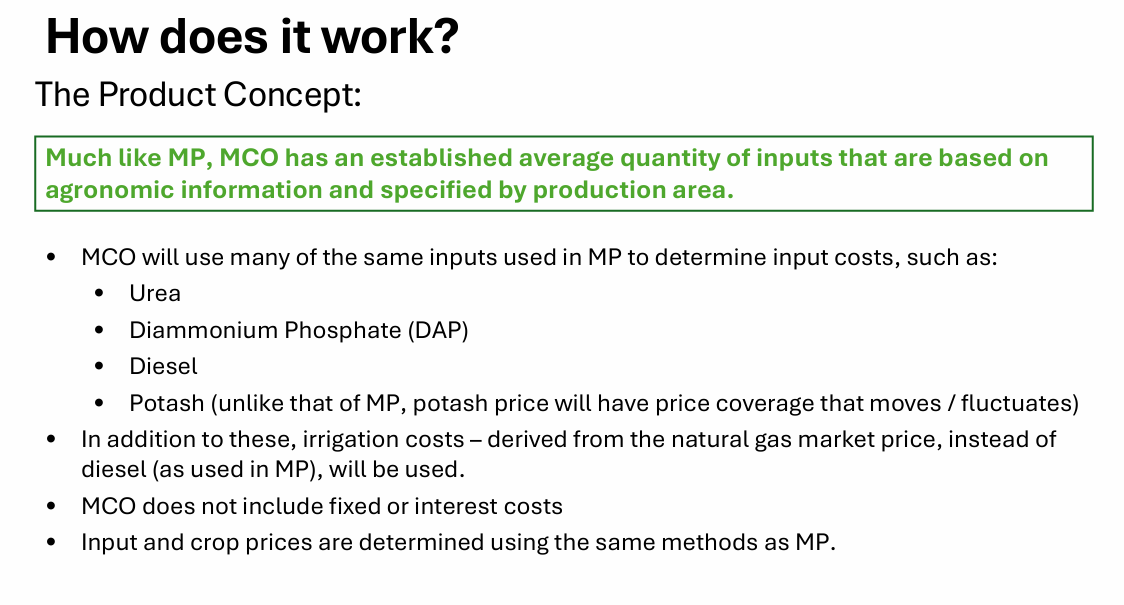 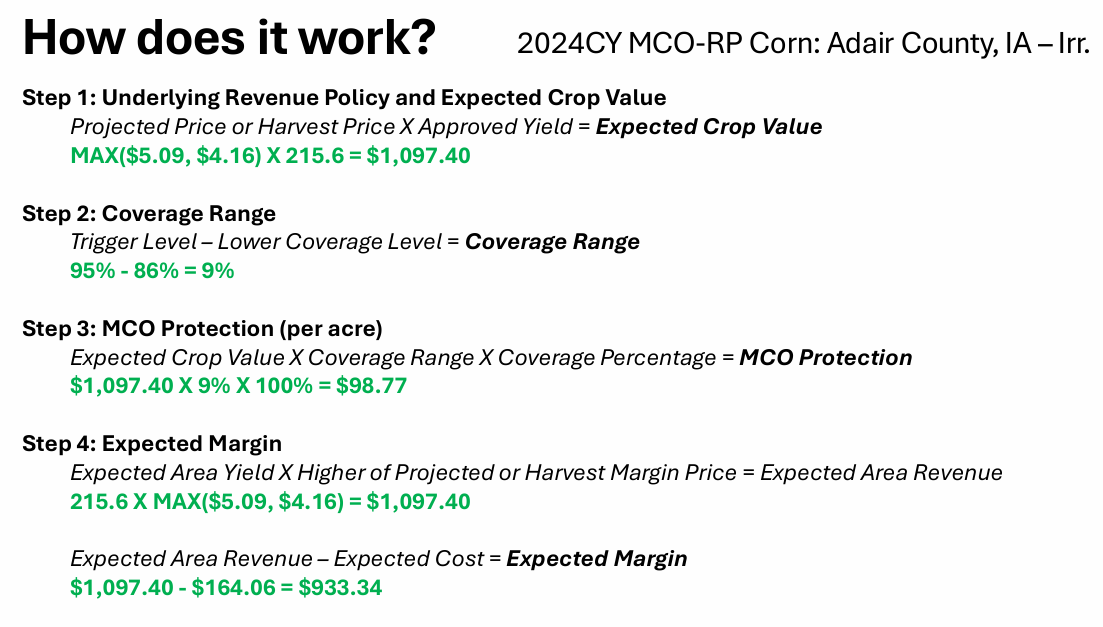 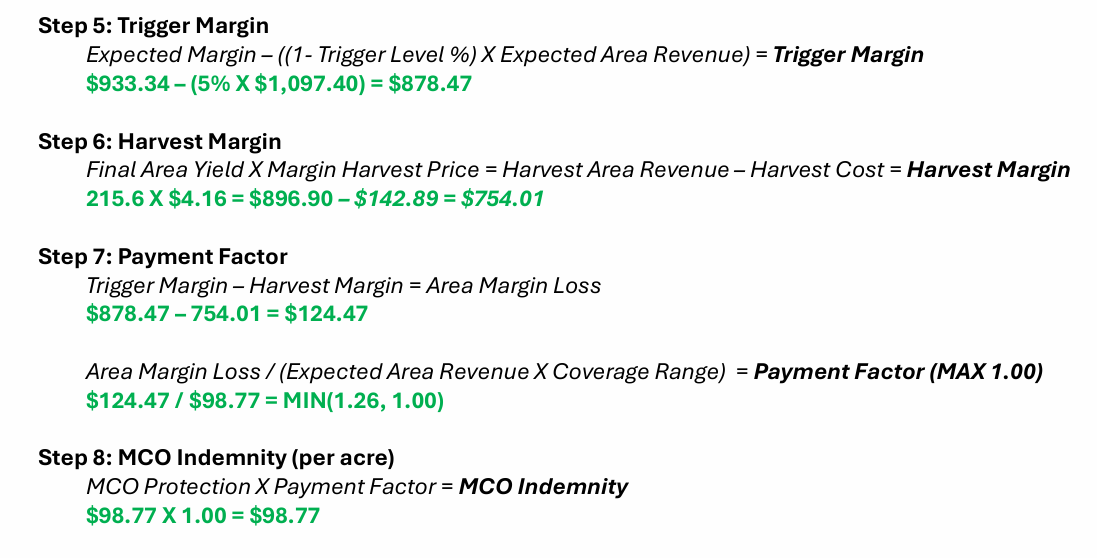 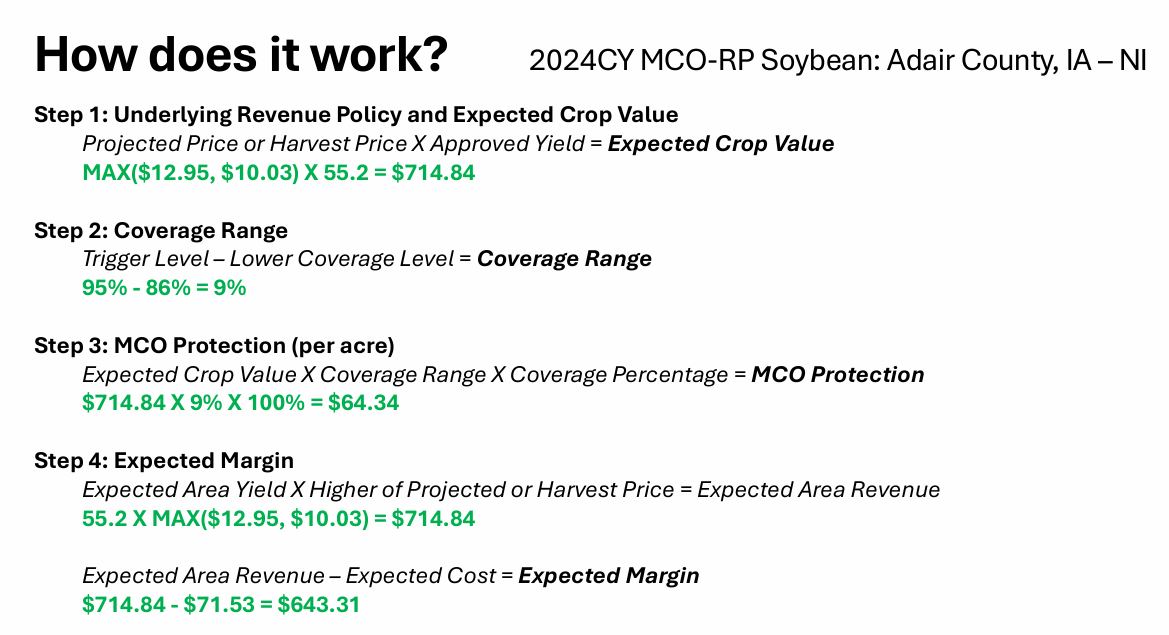 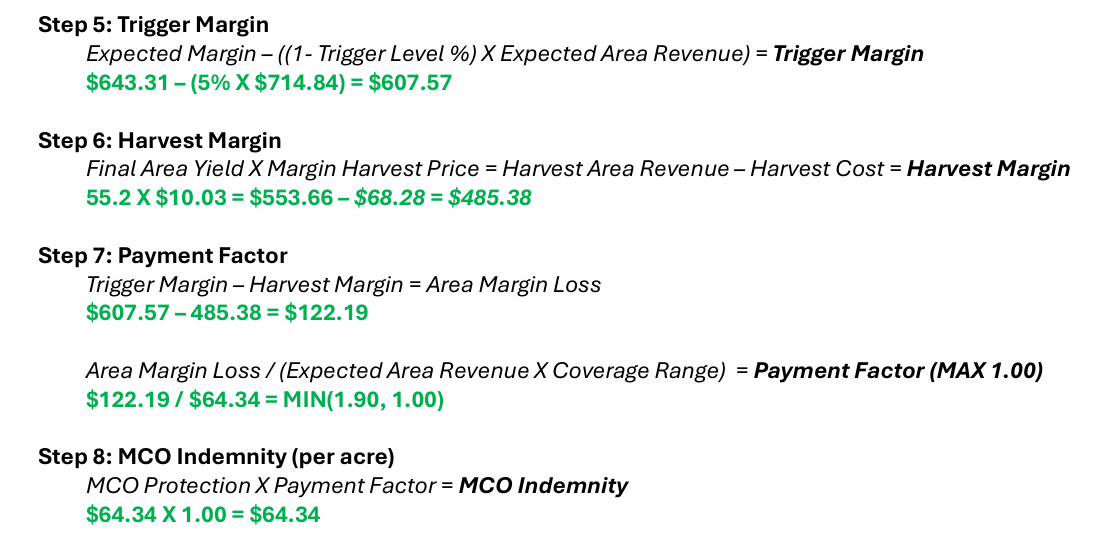 These are only a few examples. Please speak to your agent for additional information.
Current availability in the SKCI & KCI Insurance areas:
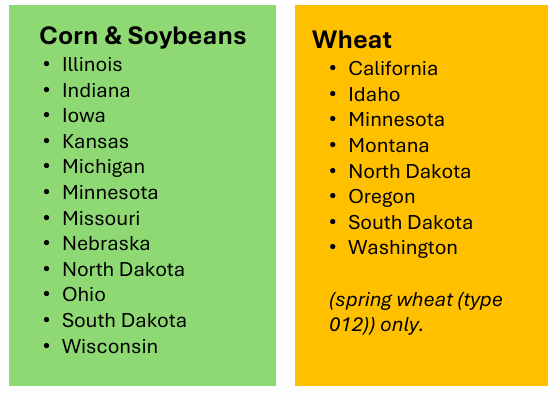 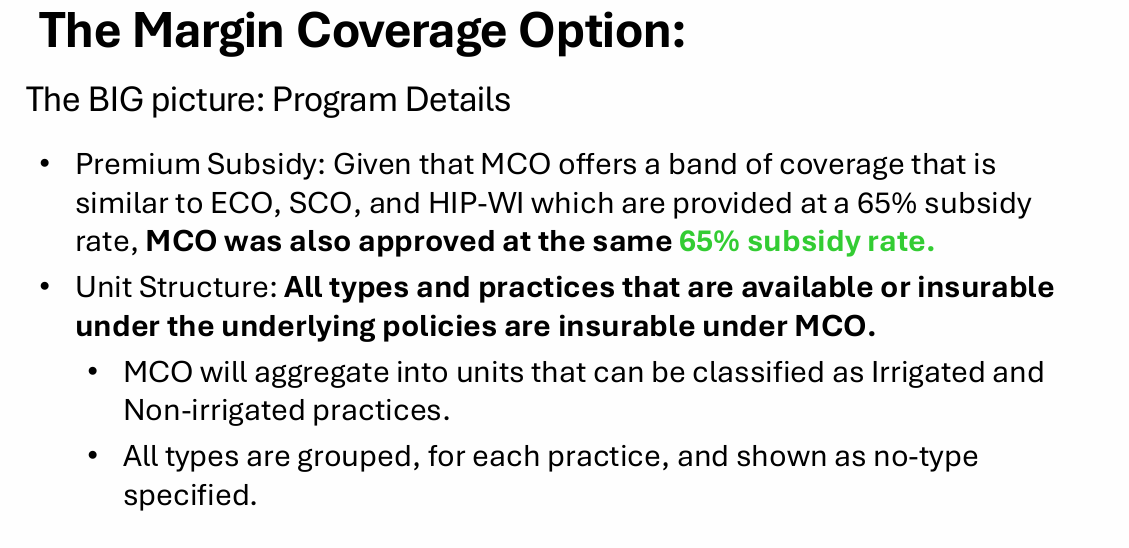 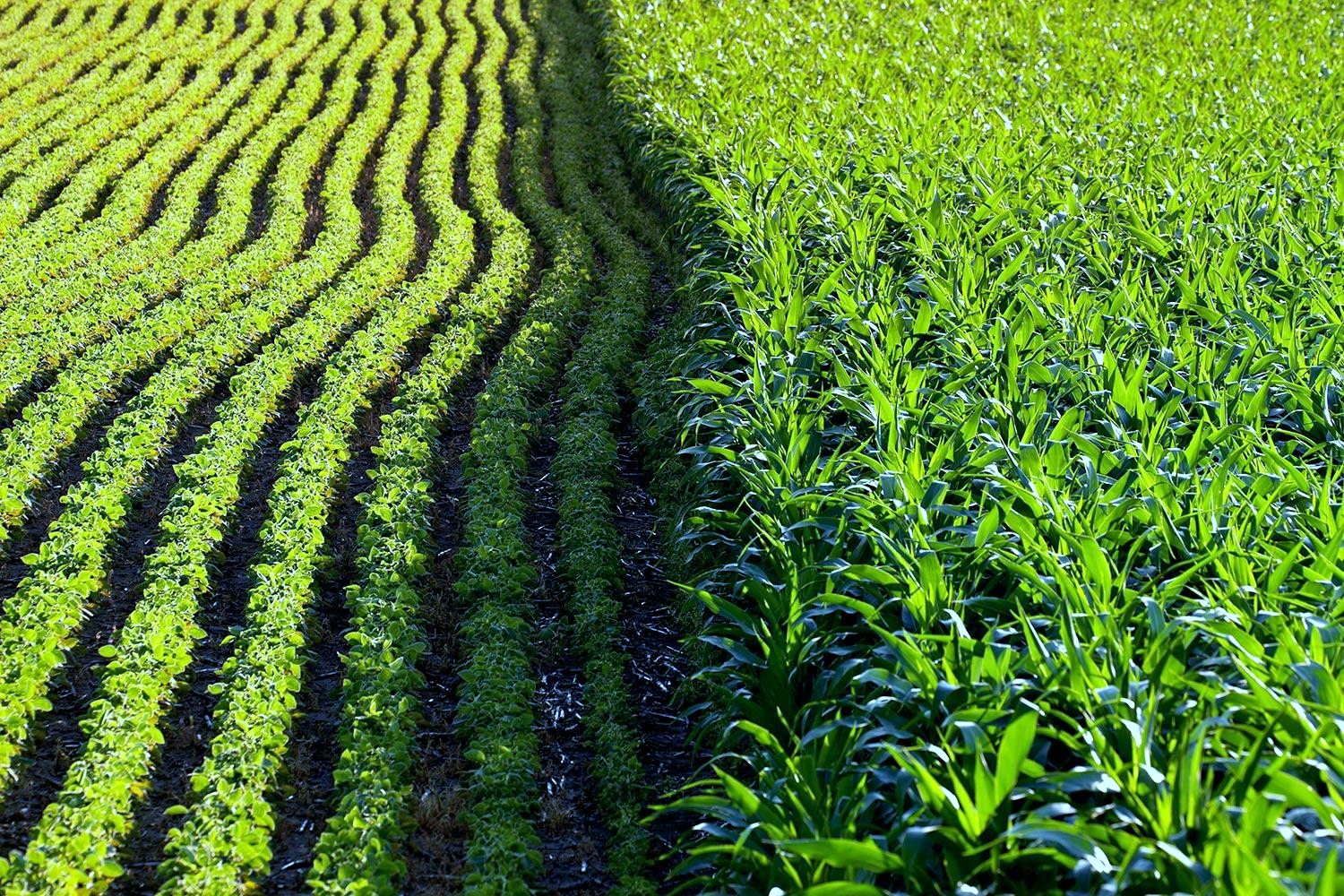 MCO 
(Margin Coverage Option)
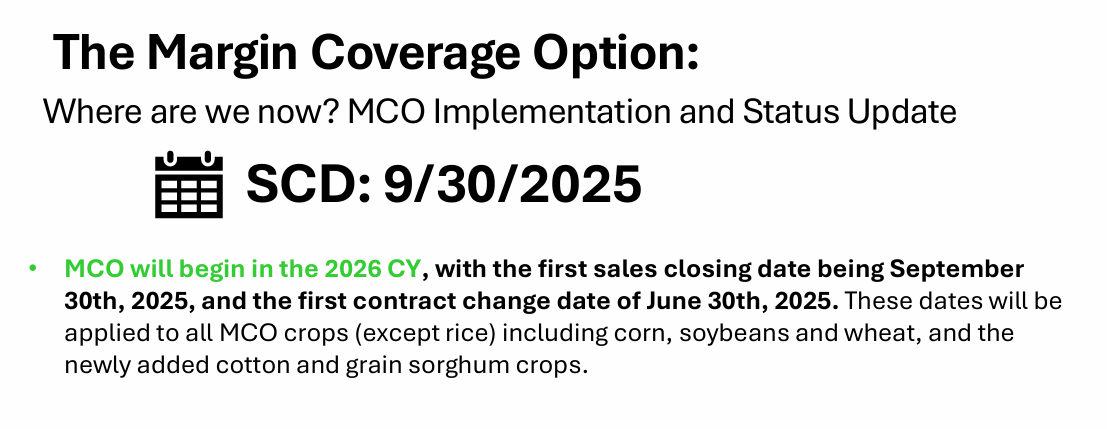 This Photo by Unknown Author is licensed under CC BY-SA